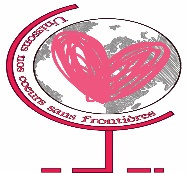 a.s. 2016-2017
Programma Erasmus+ 
KA2- Coopération en matière d’innovation et d’échanges de bonnes pratiques

Durée: 3 ans (2016-2017-2018)
Titre du projet
Unissons nos cœurs sans frontières
Let’s unite our hearts without borders
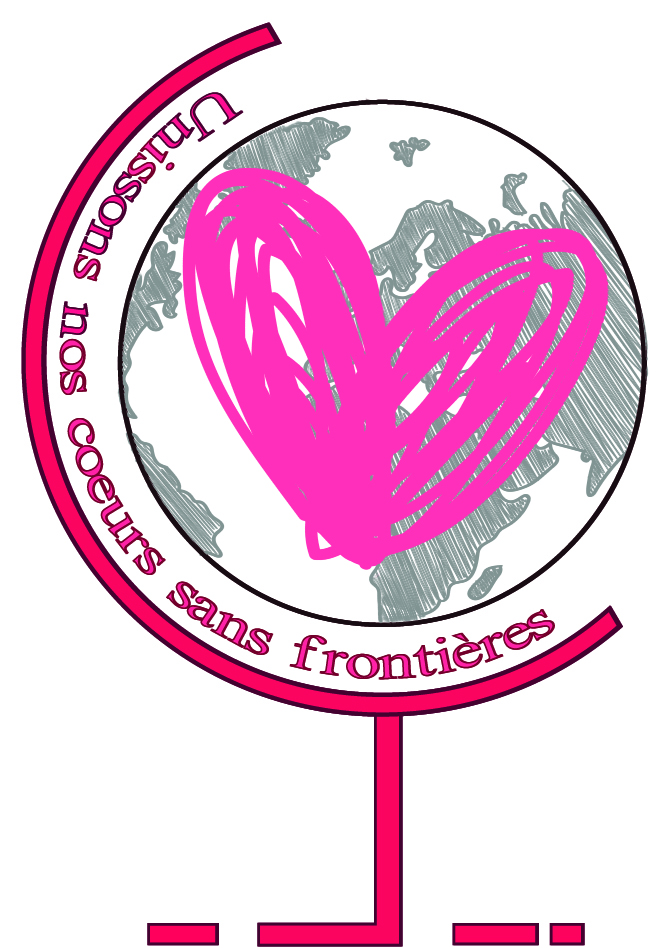 Programma Erasmus+ 
KA2- Coopération en matière d’innovation et d’échanges de bonnes pratiques

Durée: 3 ans (2016-2019)
Titre du projet
Unissons nos cœurs sans frontières
Ma double vie
Ma double life
Présentation
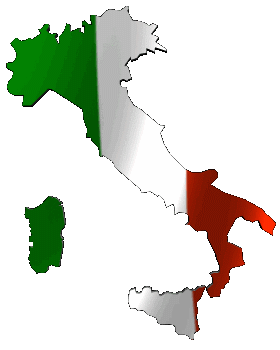 Bonjour à tout le monde, je suis Martina Brunetto et je suis italo-polonaise.

Good morning everyone, I am Martina Brunetto and I am Italian- Polish.
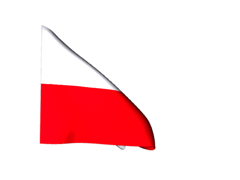 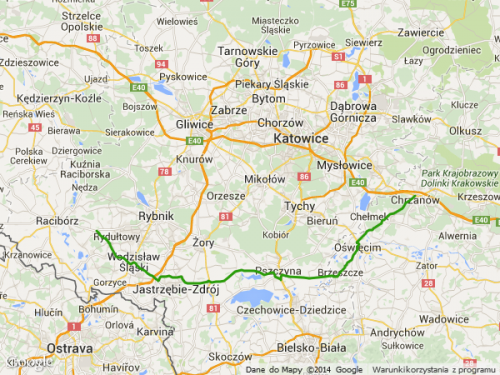 Ma maman habitait au Sud de la Pologne, wodzisław śląski, près de Katowice.
My mom lived in the south of Poland, wodzislaw slaski, near Katowice.
La famille de ma  grand-mère habite au Krosno, Rzeszow. 
My mother’s family lives in Krosno, Rzeszow.
A 18 ans elle est venue en Italie, à Battipaglia, où elle  a trouvé du travail, et a connu mon père.
At eighteen years old, she came to Italy, toBattipaglia, where she found job and  met my father .
Deux ans après ils se sont mariés et se sont établis à Montecorvino Rovella. 
Two years later they got married and they settled in Montecorvino Rovella.
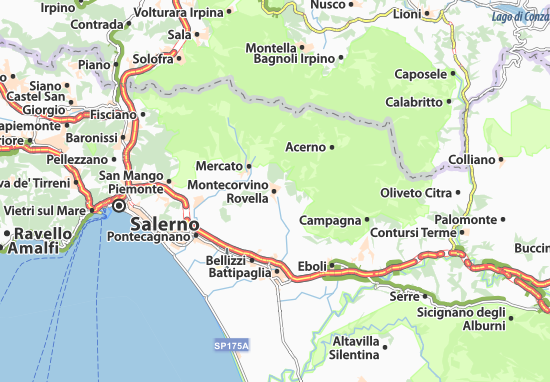 Ma vie
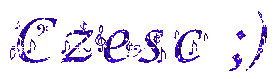 Pendant mon enfance ma grand-mère Bernatka, mère de maman m'a aidée à apprendre la langue, en effet mes étés je les  passais en Pologne, soit pour connaître le pays d'origine, soit pour apprendre la langue. Les élèves d'école de ma grand-mère m'ont beaucoup aidée pendant les années. Maintenant je connais assez bien la langue, même si je n'ai pas encore appris à écrire en polonais.

My life
During my childhood, I used to spent my summers  in Poland to know my original country and to learn the language, so my grandmother, my mother’s  mom, helped me to learn the language.  The students of the school, where my grandmother taught, also  helped me a lot.  At the moment,  I speak Polish very well, but  I haven’t learnt to write it yet.
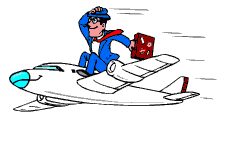 Mes voyages
Depuis mon enfance j'ai toujours eu cette 'double‘ vie, alors que j’étais en Italie avec mes grands-parents et mes parents, tout à coup je me retrouvais en Pologne, et c'était une chose assez étrange, parce que je voyageais toujours toute seule, je ne comprenais rien, mais la situation me plaisait. 
My Travels
Since  my childhood, I have always had this “double life”, although I have been living  in Italy with my grandparents and my parents,   I have often gone  back to Poland. I enjoyed these trips, but I had some problems connected  with the language. As I always travelled alone,  I didn’t understand  much, neverthless  I liked to go there .
Ma famille
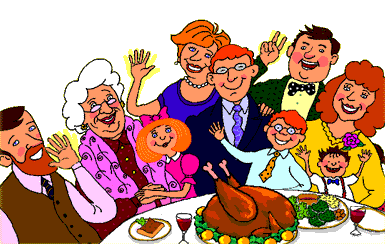 Ayant moitié de la famille de l'autre côté de l‘Europe, j'ai toujours eu un rapport meilleur avec mes parents Italiens en effet chaque fois que je vais en Pologne, ils sont toujours très proches.Mon grand-père, dès qu'il a su que cet été mes grands-parents de la Pologne seraient venus, il s'est préoccupé à tel point qu’il m’a demandé: « Martina, mais maintenant que les autres grands-parents viennent, tu nous aimeras encore? »

My Family
Having a part of my family on the other side of Europe, I  have  always had better relationships  with my Italian relatives, even if  every time that  I go to Poland, they are very kind  to me. When my Italian  grandfather  knew that my Polish grandparents would have come to Italy, he worried so much that he asked me: “Martina, now that they are  arriving  here, will you still love us?”
Au collège
Au collège mes camarades de classe me vexaient en disant que je souffrais d'une maladie: Le Polacchiosnosi. Cela peut sembler une banalité mais cette chose est restée gravée dans mon esprit, et je la porterai toujours avec moi.J'étais considérée l'immigrée de la classe.Pourquoi immigrée, si j'étais née dans leur même pays? 
At School
At  school,  my classmates used to tell me that I was affected   by “Polacchite” and they considered me a foreigner.   This could be a banality, but it has remained impressed in my mind, because  I was considered  the immigrant of the class  but: “ Why am I an  immigrant, If I was born in their same country?”
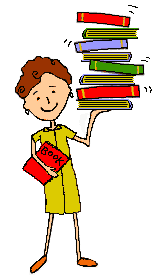 Au lycée
Depuis 4 ans je fréquente l'institut "S. Caterina de Sienne - Amendola" et je n'ai jamais eu de problèmes d'intégration, parce que, comme moi il y a beaucoup de garçons et de filles provenant de quelque autre partie du monde, ou avec des origines différentes et toute la communauté scolaire et pour nous l’école est le lieu de scolarisation, de socialisation, de communication, de transmission de la culture, et de l’apprentissage de la langue italienne.
High School
I have been  attending  “S. Caterina  da Siena- Amendola”  for four years and  I have  never had  any problems about integration. In my school,  there are a lot of teens that just like me come from other countries.  According to me, school  is  the place where we can educate ourselves, socialize with others, communicate and learn the Italian language
Voilà mes grands- parents, Bernatka et Leszeck.

Here  there are my grandparents, Bernatka and Leszeck
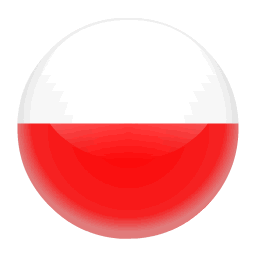 Mes grands-parents italiens Vittorio e Lucia.

My Italian grandparents Vittorio and Lucia
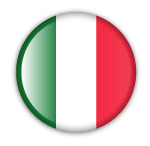 Ma classe pendant l'Open Day 2017, avec notre professeur de Français et notre Proviseur 

My class, 3B TUR during the open  day (2017) with our French teacher and our Headmaster
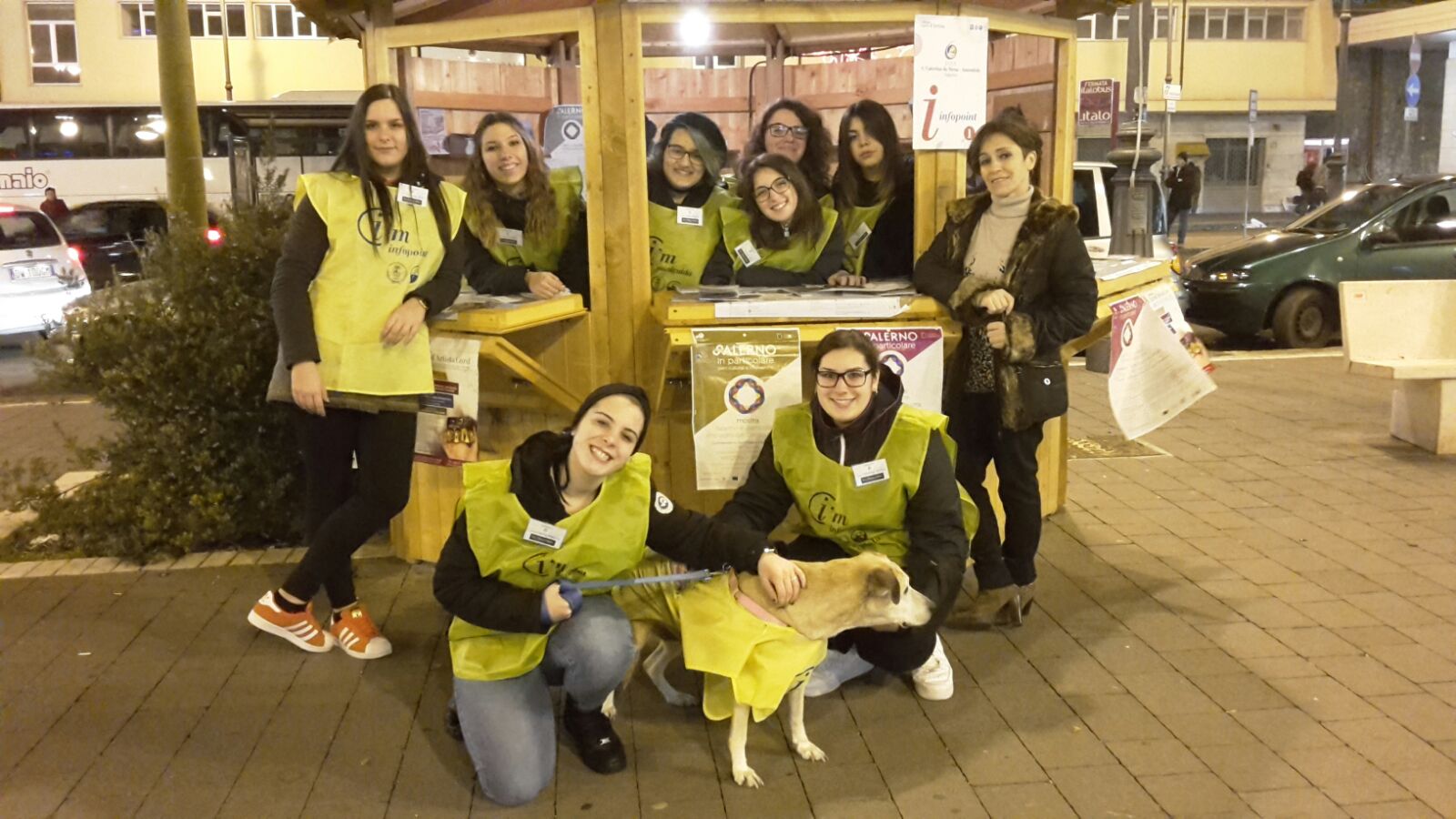 La 3B TUR pendant l'alternance école/travail  à Noël 2017.

3B TUR during « Alternanza scuola-lavoro » at Christmas time 2017.
Ma classe pendant l'excursion scolaire à Capri en 2016.
My class during a school trip to Capri in 2016.